Сон собаки Сони.Презентация к занятию по автоматизации произношения звука [с] в слогах.
Подготовил: учитель-логопед Филоненко С.Г.
МАДОУ ДСКВ №14 «Умка»,
г. Мегион ХМАО «Югра»
2014 г.
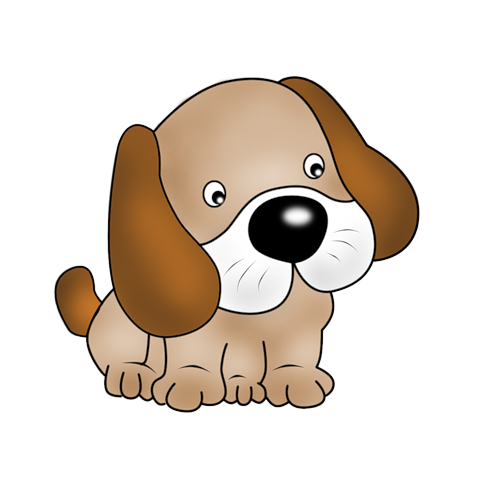 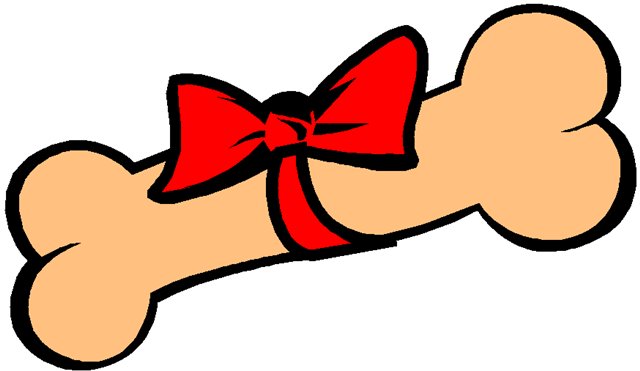 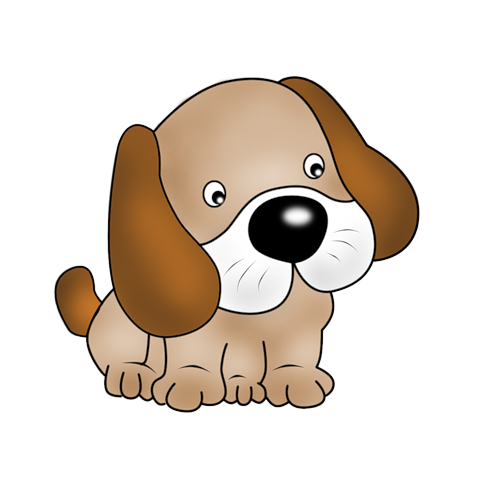 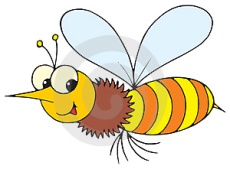 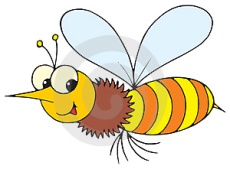 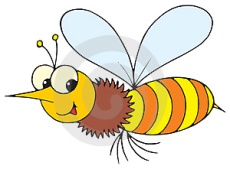 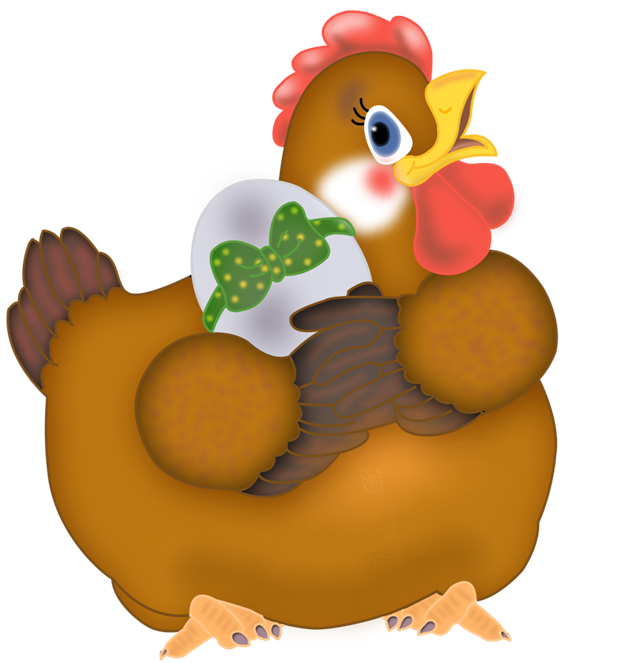 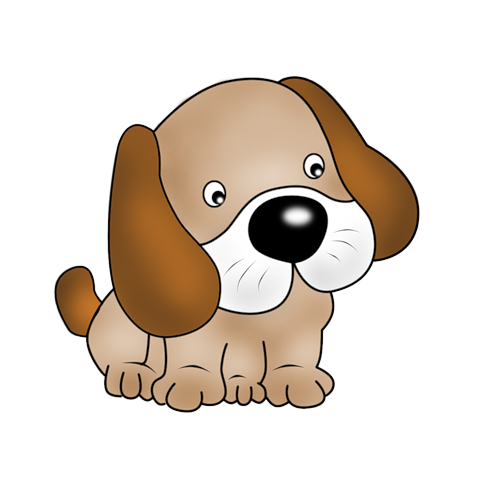 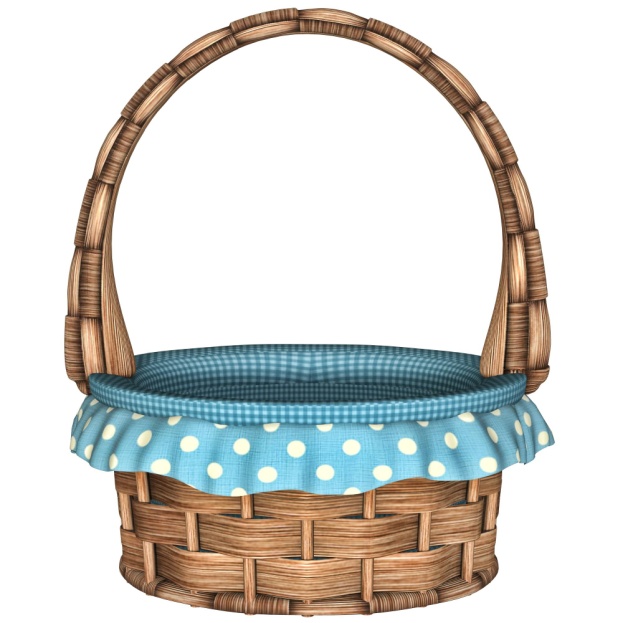 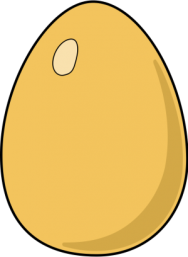 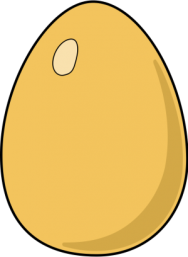 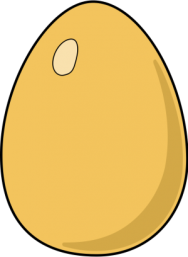 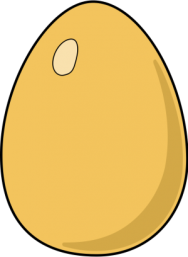 СА
СО
СУ
СЫ
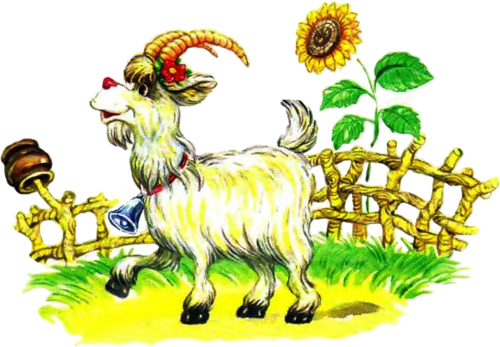 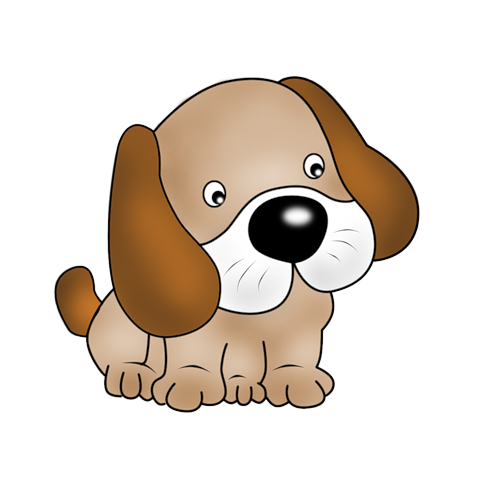 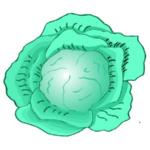 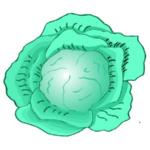 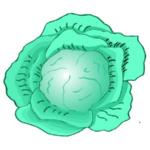 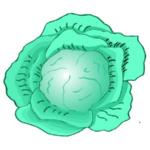 ЫС
ОС
АС
УС
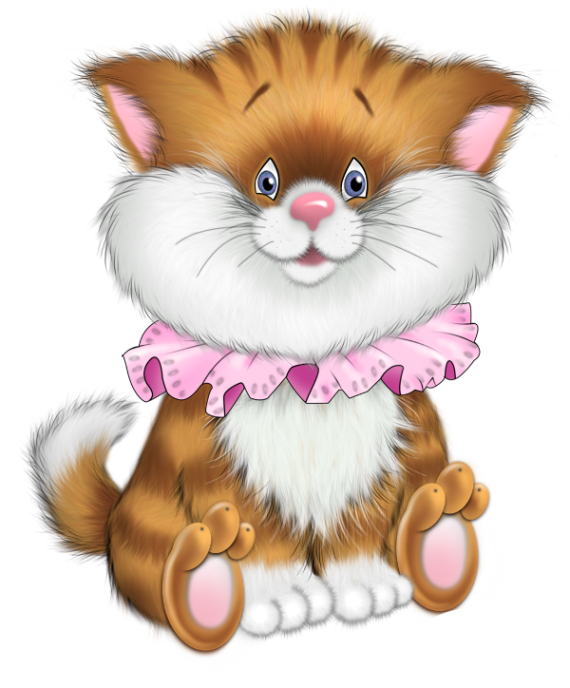 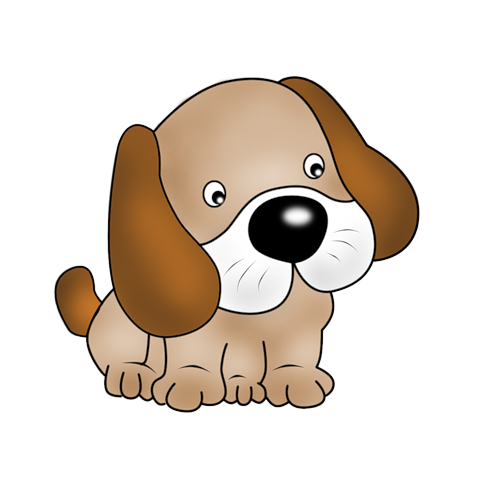 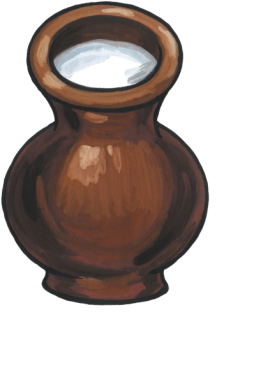 ЮС
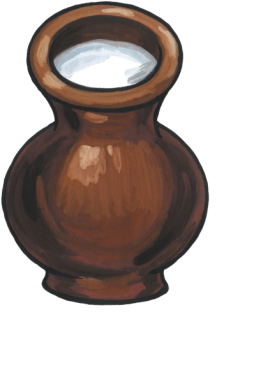 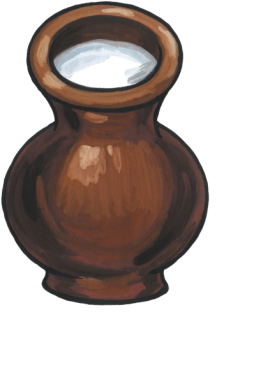 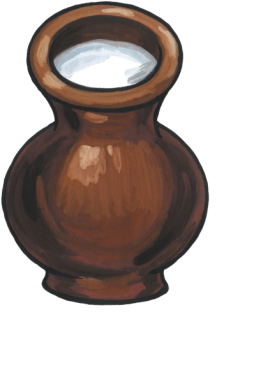 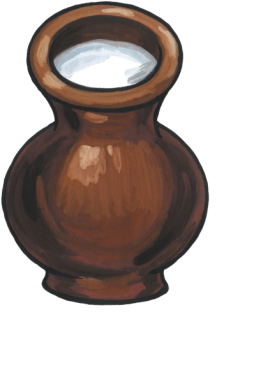 ЁС
ЕС
ЯС
ИС
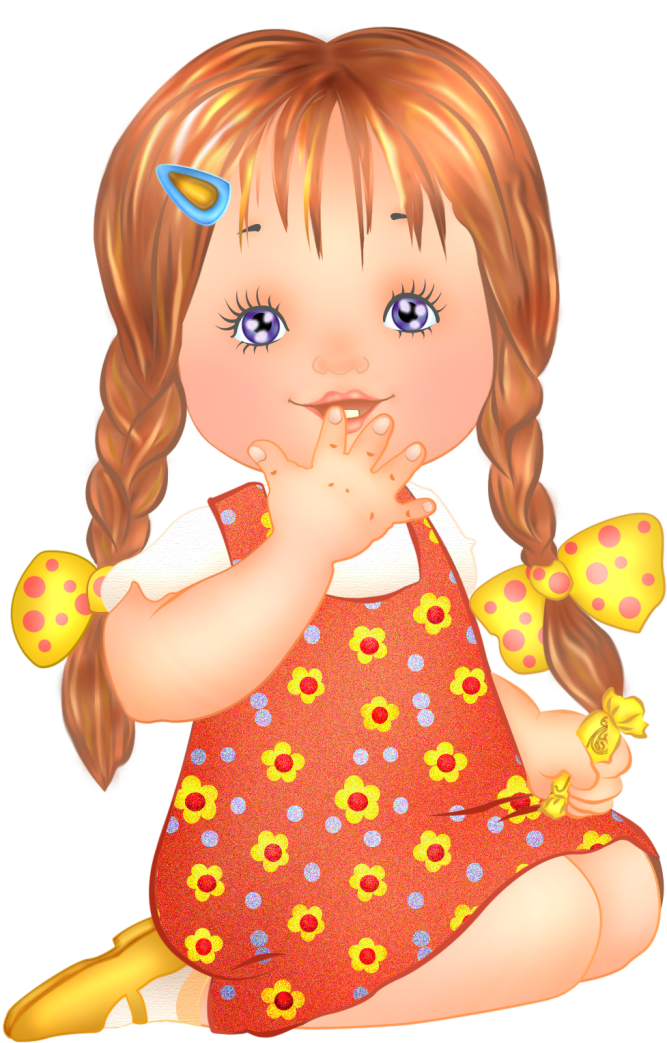 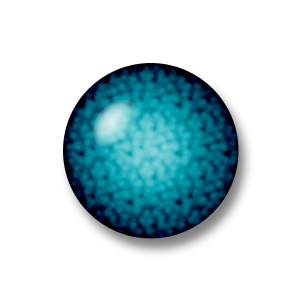 СА
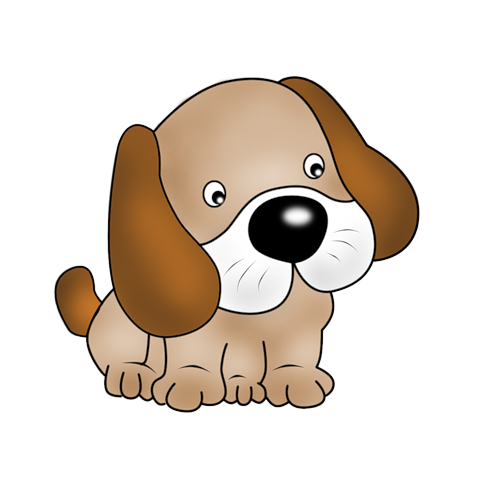 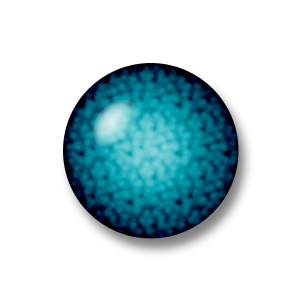 АС
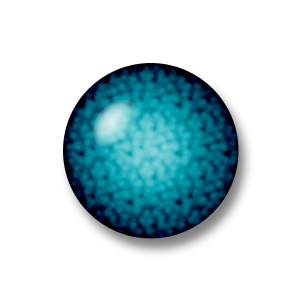 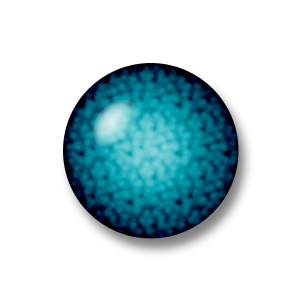 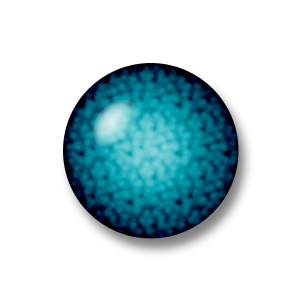 СУ
ОС
УС
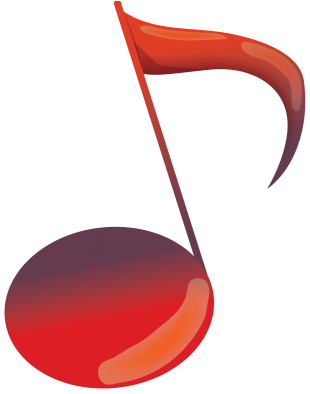 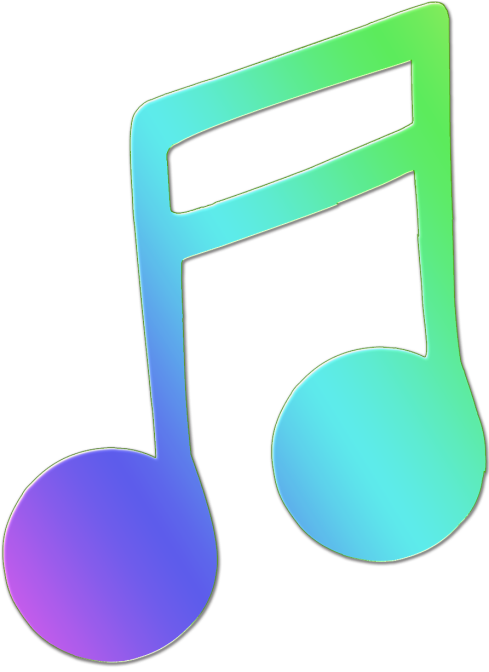 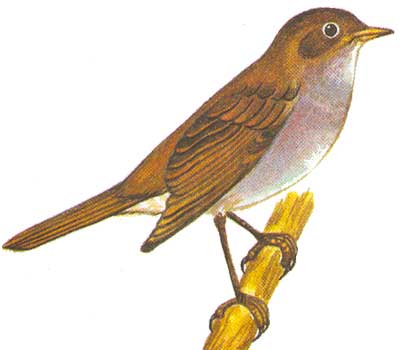 СО
СО
СО
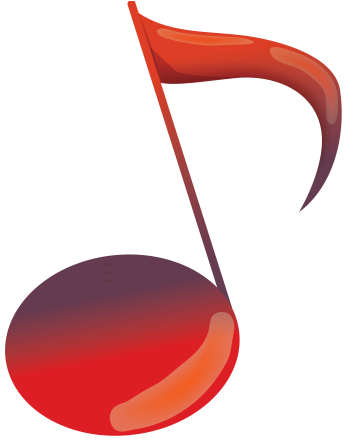 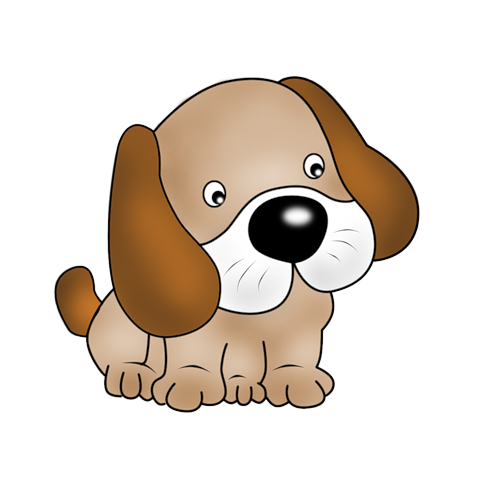 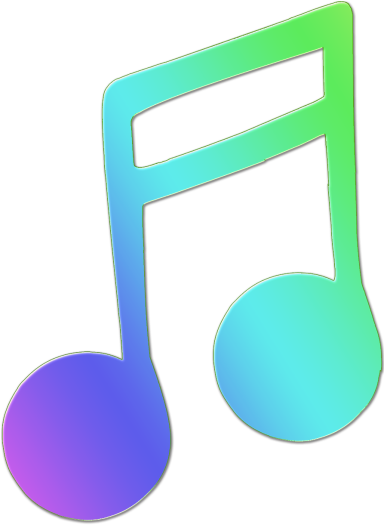 СО
СО
СО
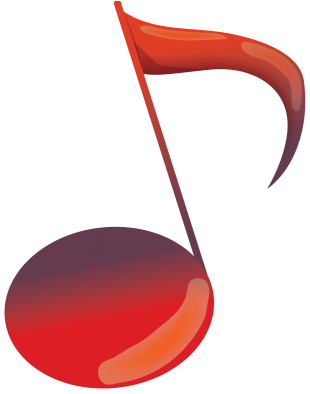 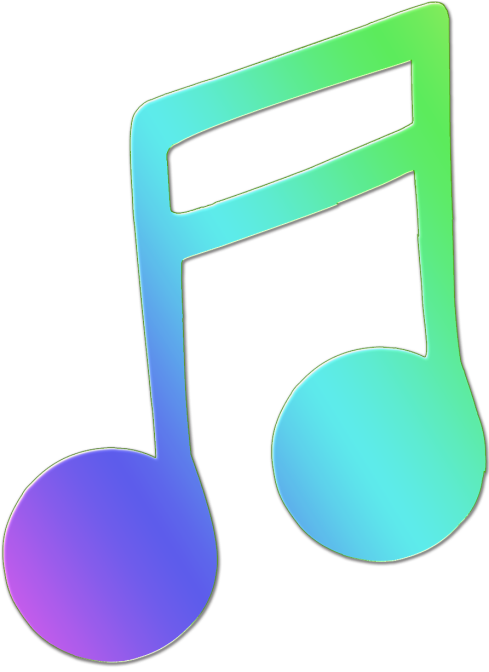 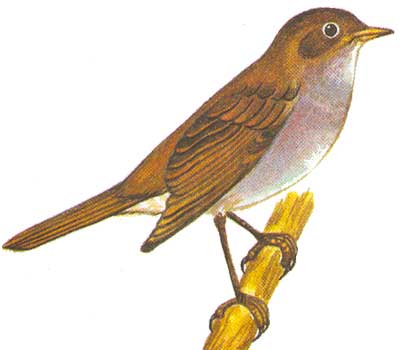 СА
СА
СА
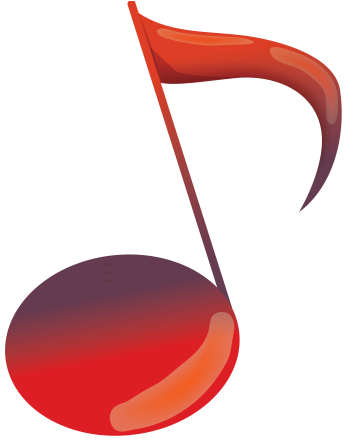 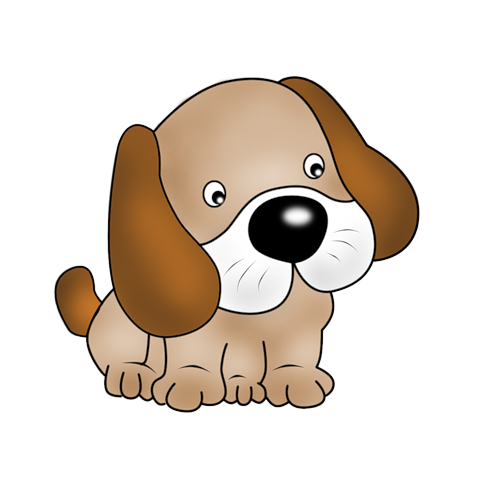 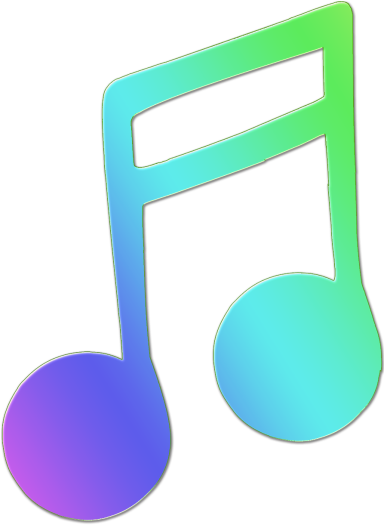 СА
СА
СА
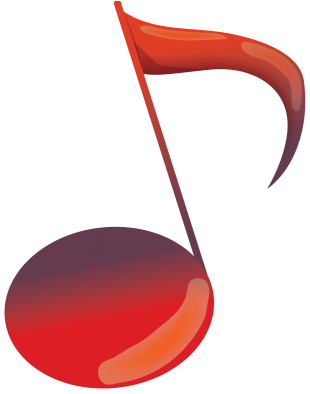 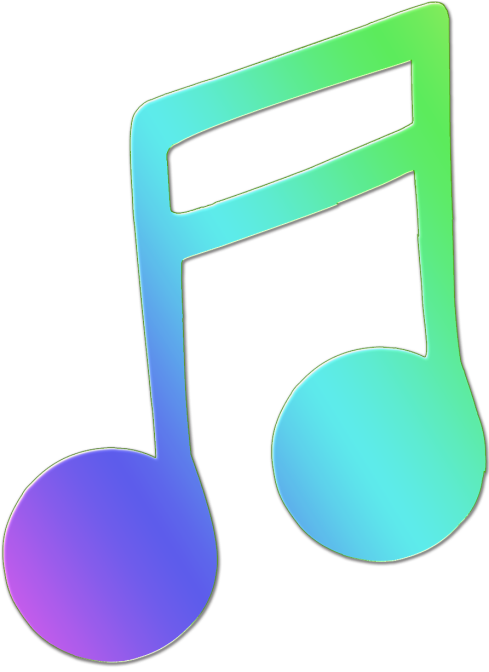 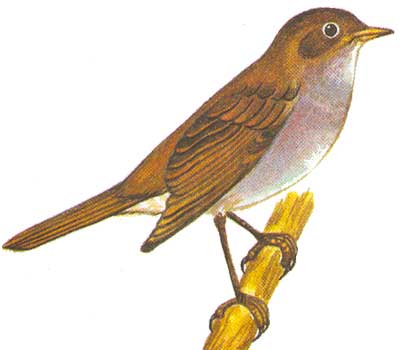 СУ
СУ
СУ
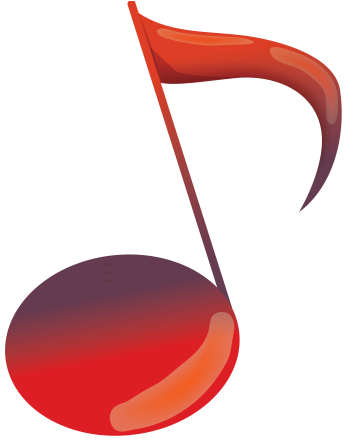 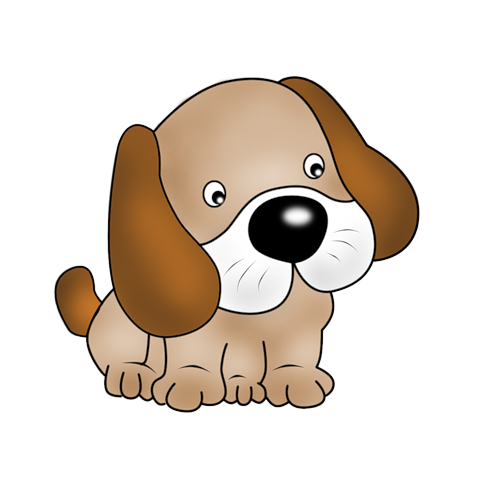 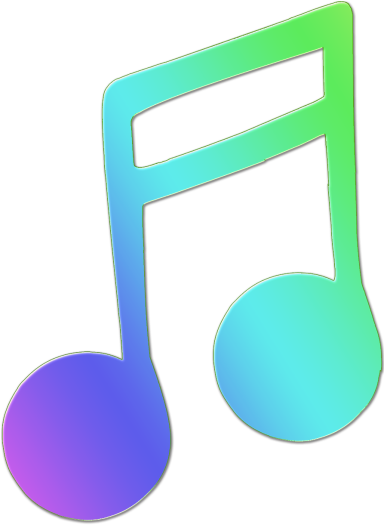 СУ
СУ
СУ
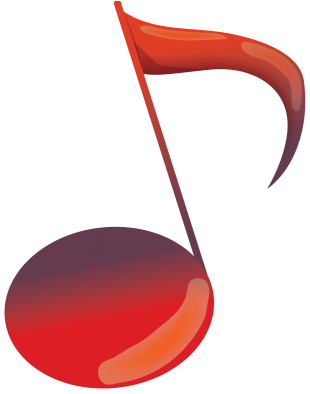 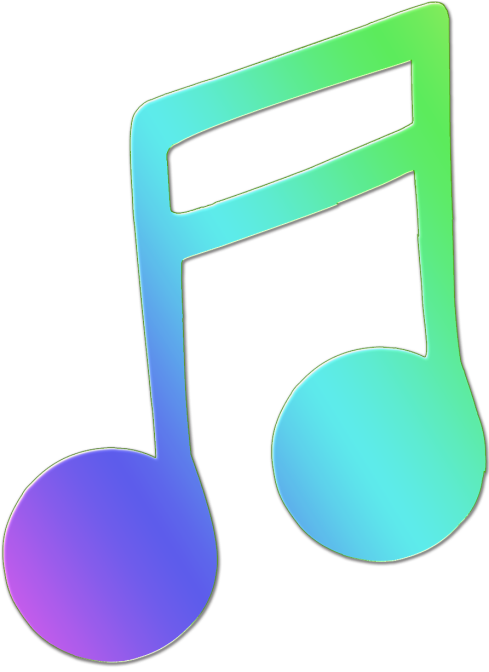 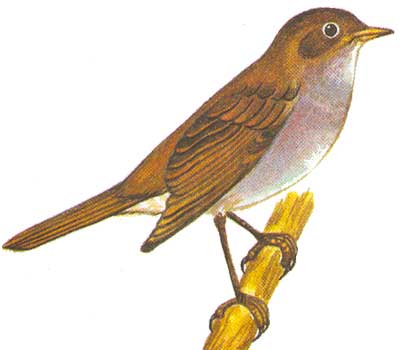 СЫ
СЫ
СЫ
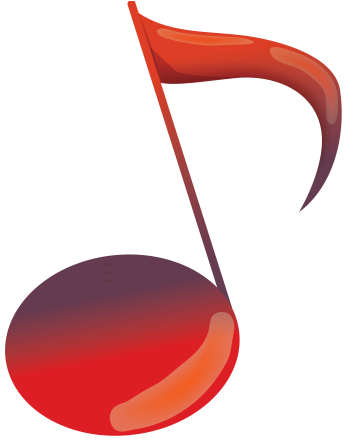 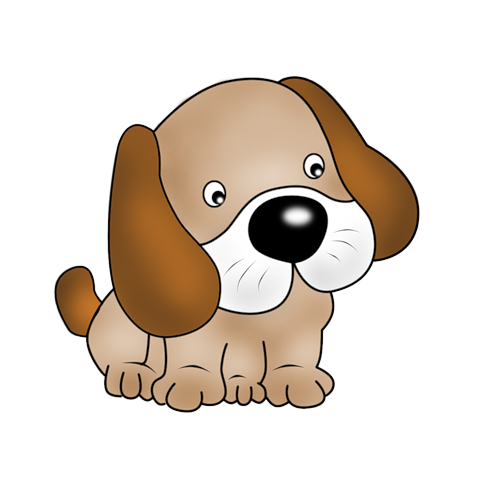 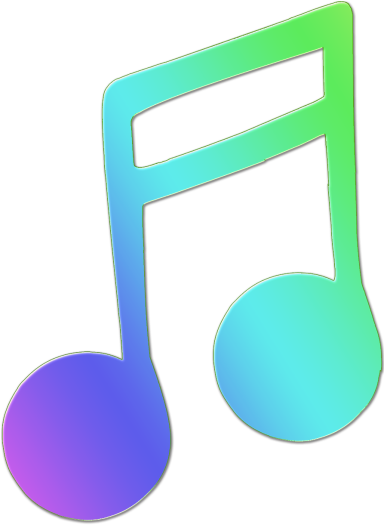 СЫ
СЫ
СЫ
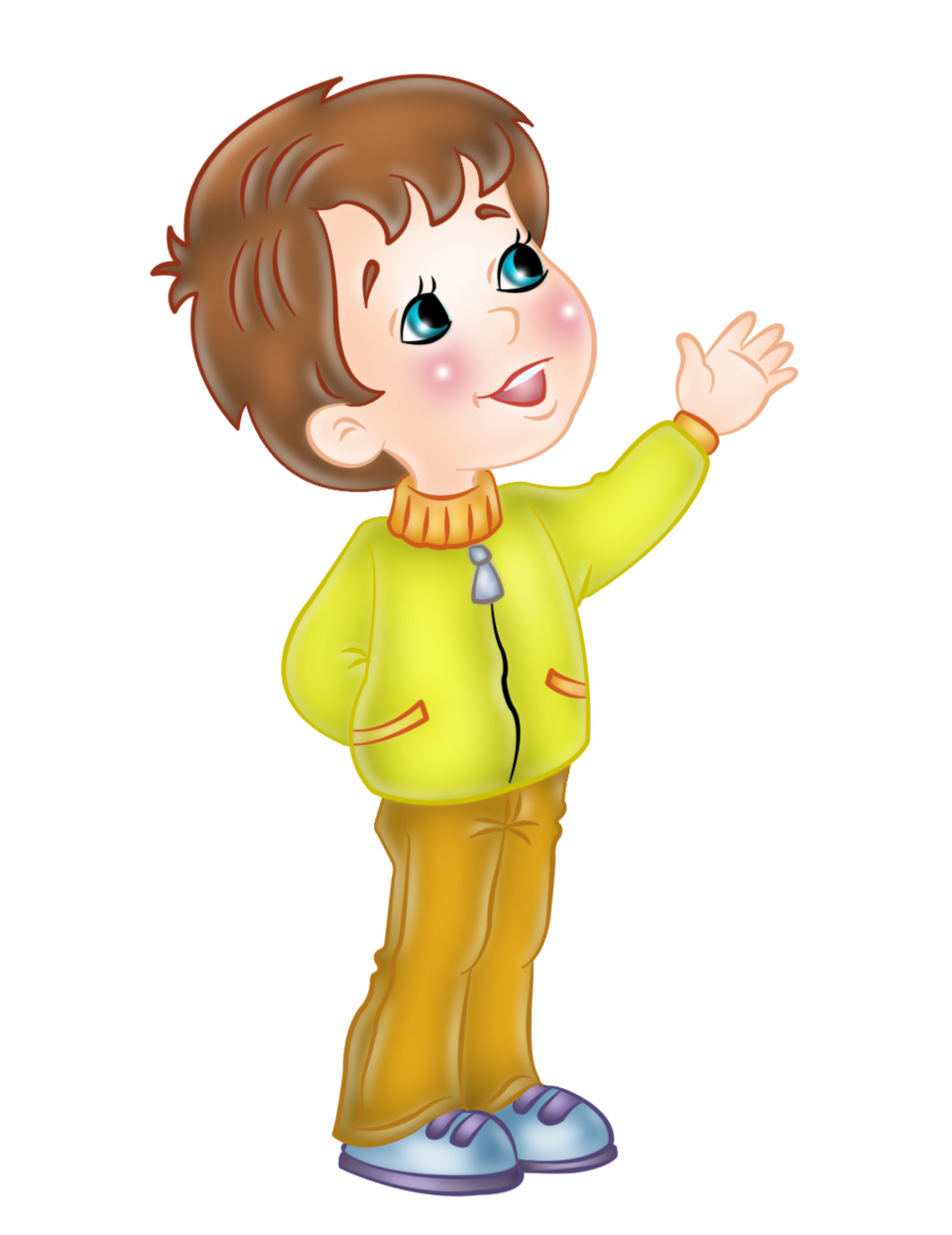 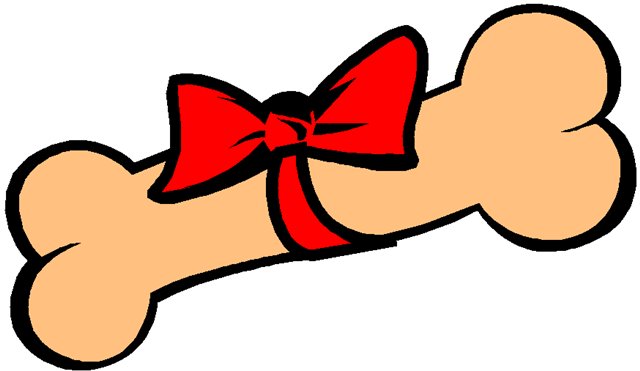 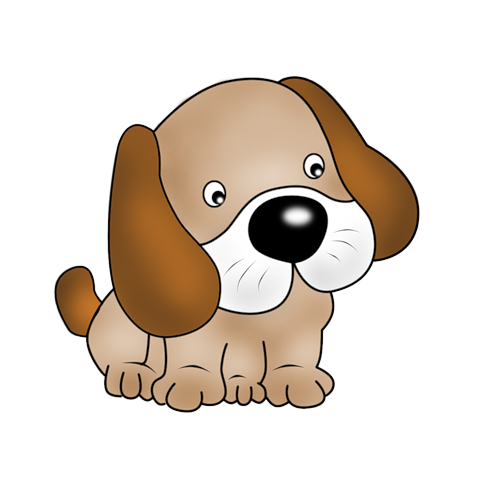 В презентации использованы картинки из ресурсов сети интернет.